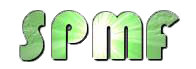 Discovering Rare Itemsets
Philippe Fournier-Vigerhttp://www.philippe-Fournier-viger.com
1
Source code and datasets available in the SPMF library
[Speaker Notes: Fournier-Viger, P., Wu, C.-W., Gomariz, A., Tseng, V. S. (2014). VMSP: Efficient Vertical Mining of Maximal Sequential Patterns. Proc. 27th Canadian Conference on Artificial Intelligence (AI 2014), Springer, LNAI, pp. 83-94.

It’s not really about « APPLICATIONS OF AI »]
Introduction
Pattern mining: using algorithms to discover interesting patterns in data.
One of the most important pattern mining task is frequent itemset mining.
It consists of finding sets of values (items) that appear frequently in the data (frequent itemsets).
Today, I will talk about the opposite problem of discovering rare itemsets.
2
Frequent itemset mINING (brief review)
3
Frequent itemset mining  (频繁项集挖掘)
A transaction database:
For minsup = 2, the frequent itemsets are:
{lemon}, {pasta}, {orange}, {cake}, {lemon, pasta}, {lemon, orange}, {pasta, orange}, {pasta, cake}, {orange, cake}, {lemon, pasta, orange}
4
minsup =2
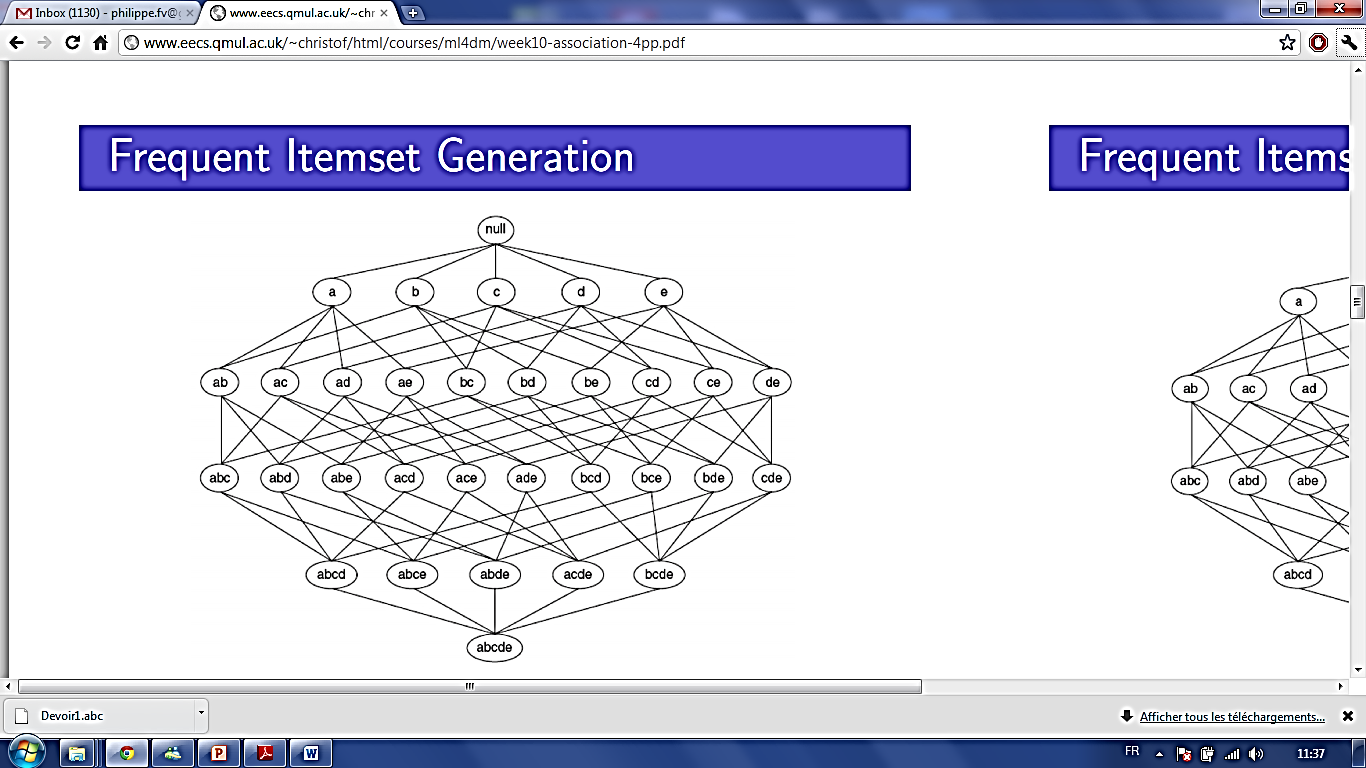 l
p
b
o
c
frequent itemsets
lb
lo
lc
pb
lp
po
pc
bo
bc
oc
pbc
poc
boc
lpb
lpo
lpc
lbo
lbc
loc
pbo
l = lemon
p = pasta
b = bread
0 = orange
c = cake
Infrequent
itemsets
lpbo
lboc
lpbc
lpoc
pboc
lpboc
5
Example:
Consider {bread, lemon}.  
If we know that {bread} is infrequent, then we can infer that {bread, lemon} is also infrequent.
6
This property is useful to reduce the search space.  Example:
If « bread » is infrequent
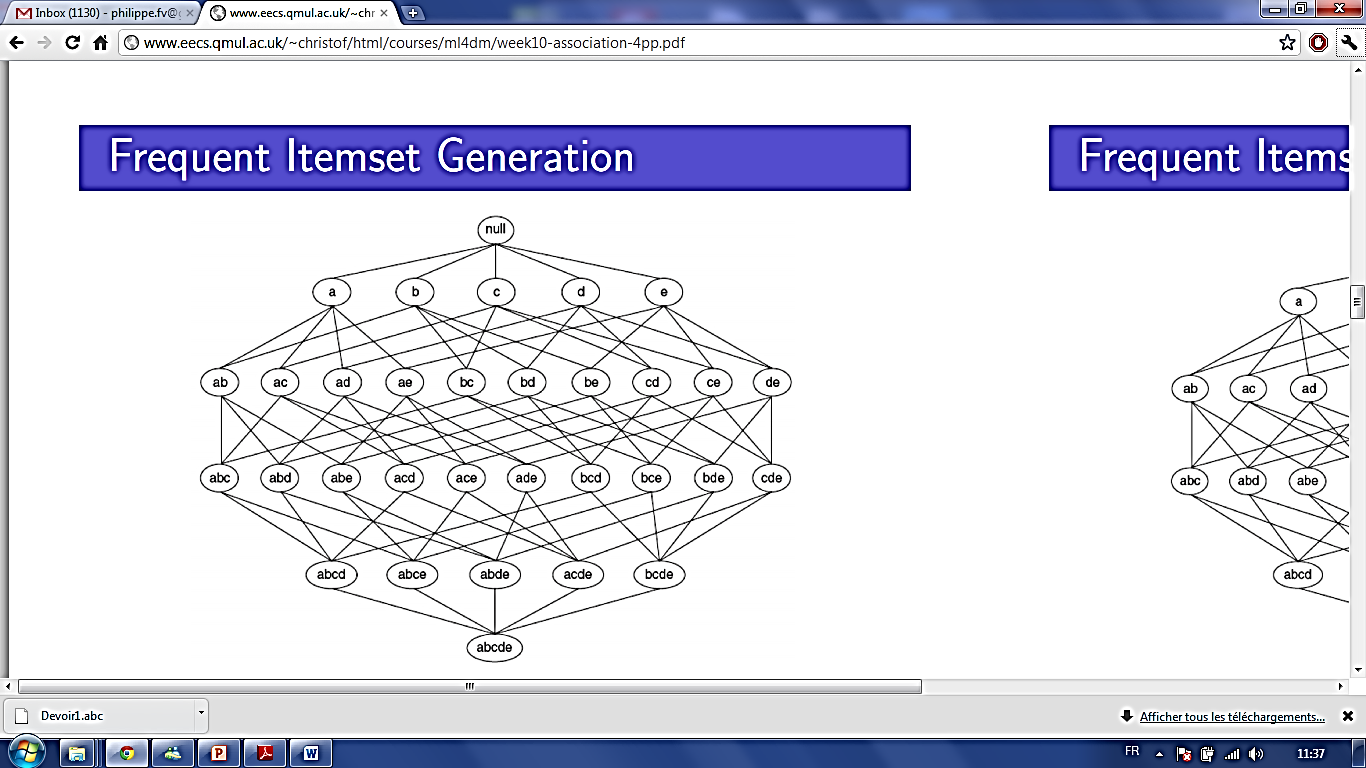 minsup =2
l
p
b
o
c
lb
lo
lc
pb
lp
po
pc
bo
bc
oc
pbc
poc
boc
lpb
lpo
lpc
lbo
lbc
loc
pbo
lpbo
lboc
lpbc
lpoc
pboc
lpboc
7
This property is useful to reduce the search space.  Example:
If « bread » is infrequent, all its supersets are infrequent.
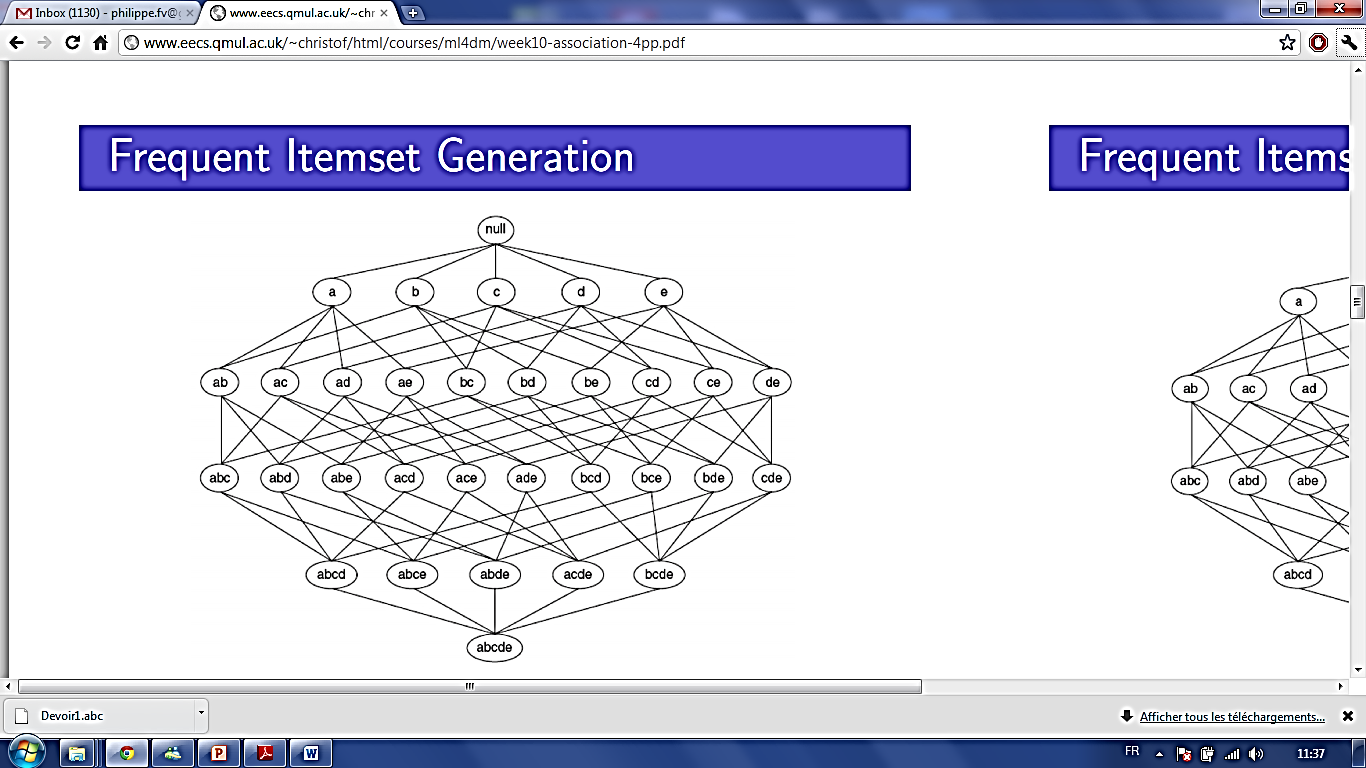 minsup =2
l
p
b
o
c
lb
lo
lc
pb
lp
po
pc
bo
bc
oc
pbc
poc
boc
lpb
lpo
lpc
lbo
lbc
loc
pbo
lpbo
lboc
lpbc
lpoc
pboc
lpboc
8
Limitations of frequent itemset mining
There is an underlying hypothesis that something frequent must be important.
But in practice, many frequent itemsets are unimportant.
Example: many persons purchase bread and milk but it is not something surprising or profitable.


Too many frequent patterns may make it hard to find rarer patterns that are interesting.
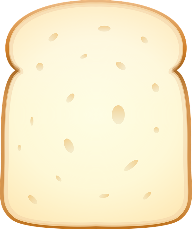 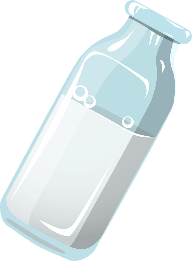 9
Rare pattern mINING
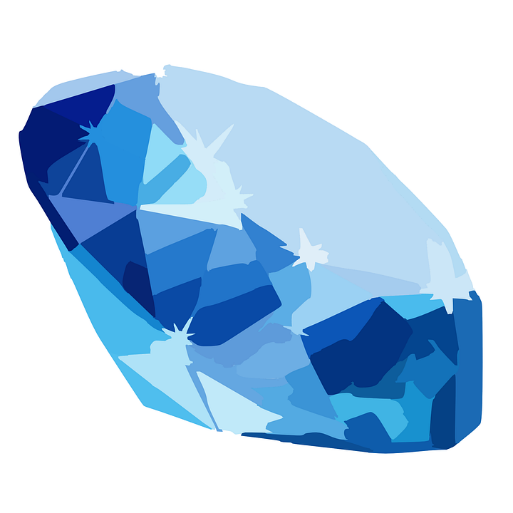 10
Finding rare patterns
We first need to define what is a rare pattern.
There are different definitions.
I will give an overview.
11
We could define rare itemsets as infrequent itemsets
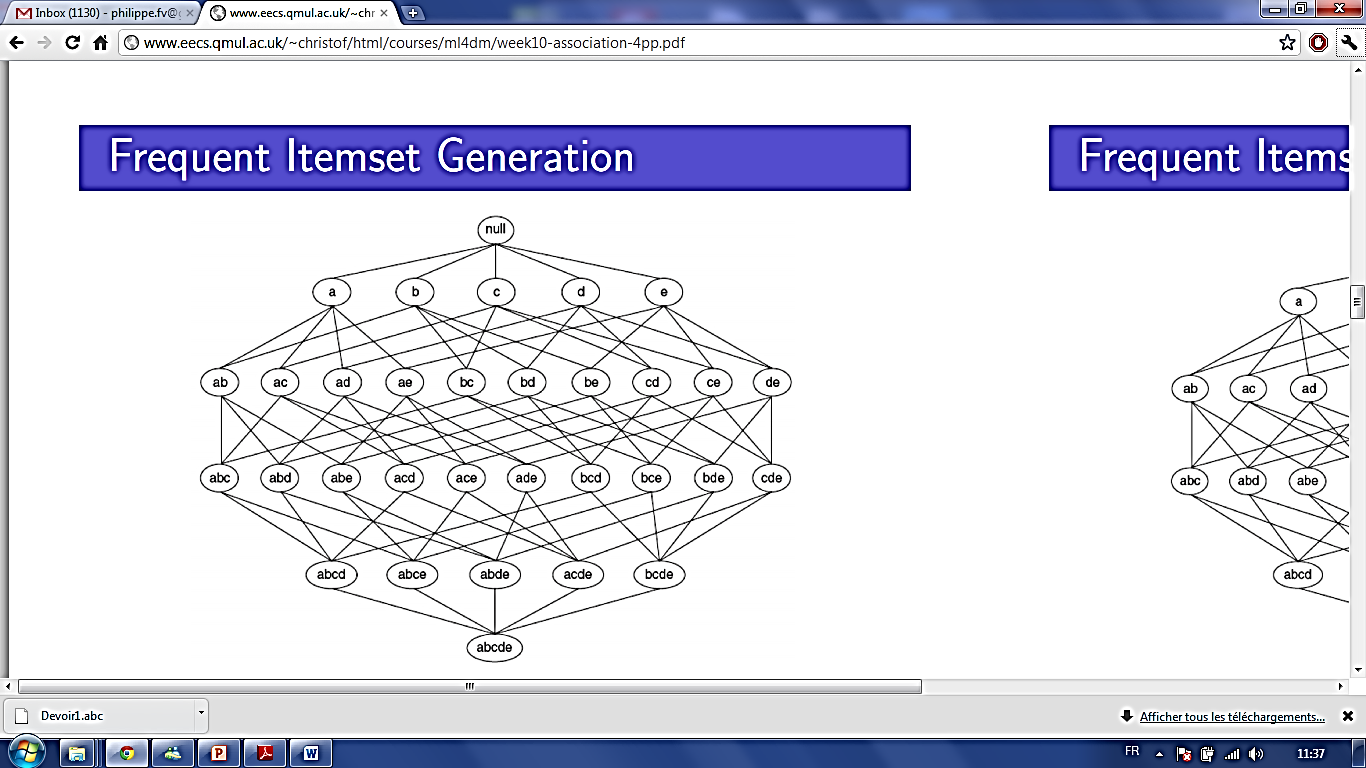 minsup =2
l
p
b
o
c
frequent itemsets
lb
lo
lc
pb
lp
po
pc
bo
bc
oc
pbc
poc
boc
lpb
lpo
lpc
lbo
lbc
loc
pbo
Infrequent
itemsets
l = lemon
p = pasta
b = bread
0 = orange
c = cake
lpbo
lboc
lpbc
lpoc
pboc
12
lpboc
We could define rare itemsets as infrequent itemsets
Problem:  Too many itemsets. Some infrequent itemsets do not even exist (support = 0)
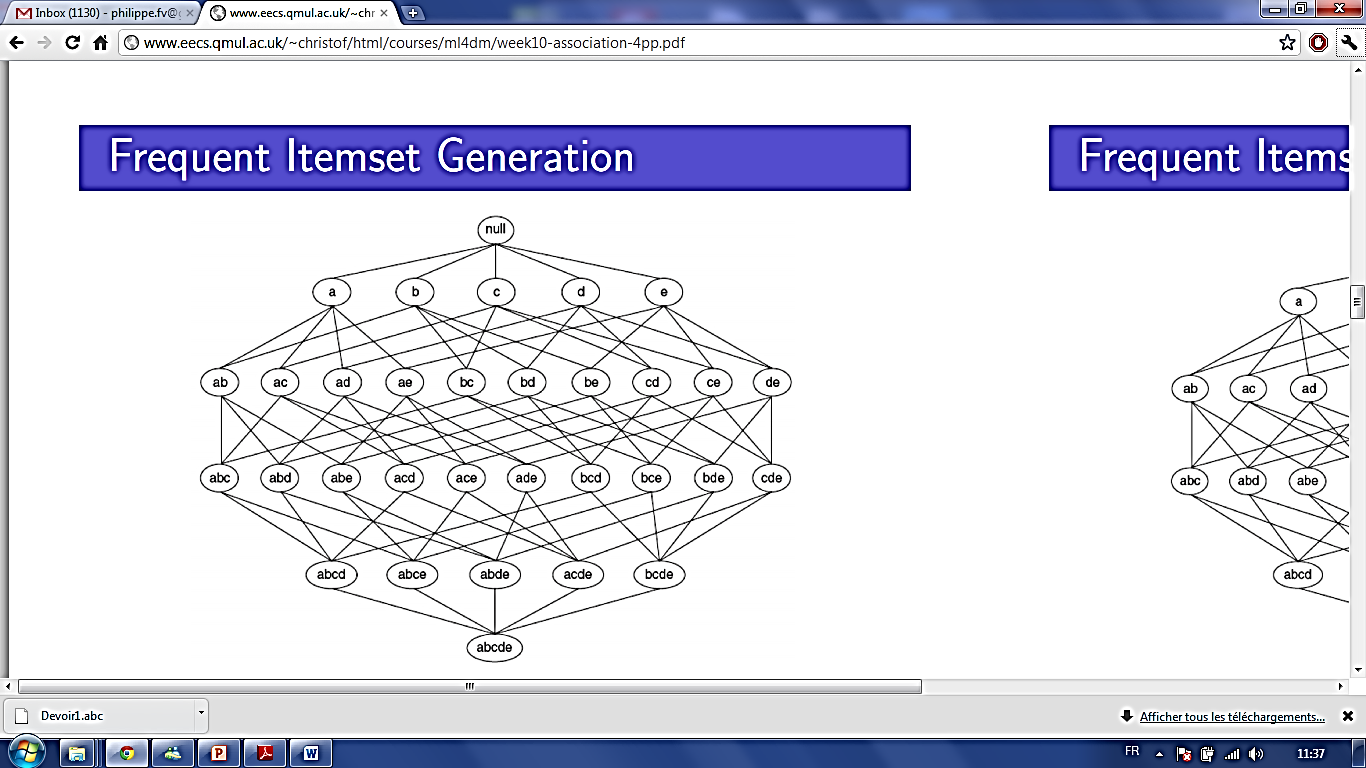 minsup =2
l
p
b
o
c
frequent itemsets
lb
lo
lc
pb
lp
po
pc
bo
bc
oc
pbc
poc
boc
lpb
lpo
lpc
lbo
lbc
loc
pbo
Infrequent
itemsets
l = lemon
p = pasta
b = bread
0 = orange
c = cake
lpbo
lboc
lpbc
lpoc
pboc
13
lpboc
Another definition: minimal rare itemsets
Proposed for the AprioriRare algorithm:Laszlo Szathmary, Amedeo Napoli, Petko Valtchev: Towards Rare Itemset Mining. ICTAI (1) 2007: 305-312
14
Minimal rare itemsets
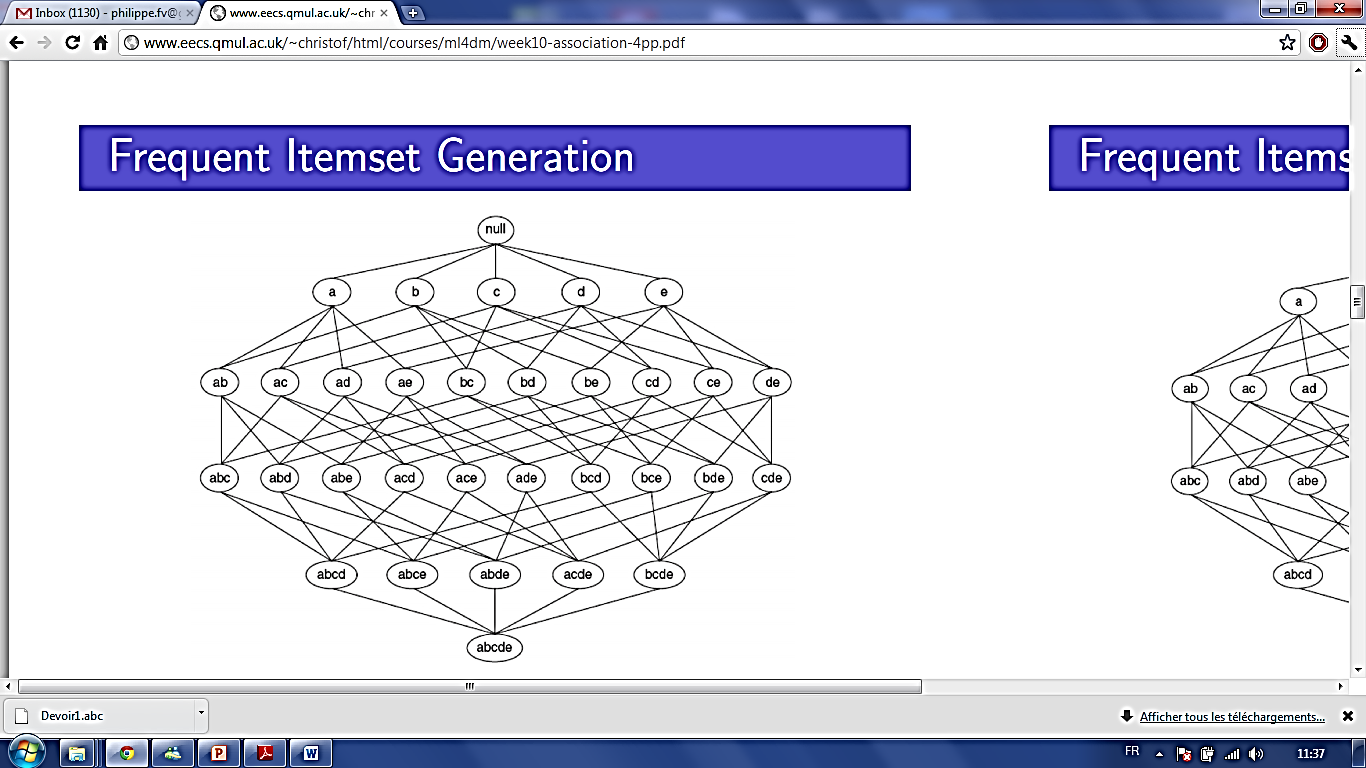 minsup =2
minsup =2
l
p
b
o
c
frequent itemsets
lb
lo
lc
pb
lp
po
pc
bo
bc
oc
pbc
poc
boc
lpb
lpo
lpc
lbo
lbc
loc
pbo
Minimal rare
itemsets
l = lemon
p = pasta
b = bread
0 = orange
c = cake
lpbo
lboc
lpbc
lpoc
pboc
15
lpboc
Minimal rare itemsets
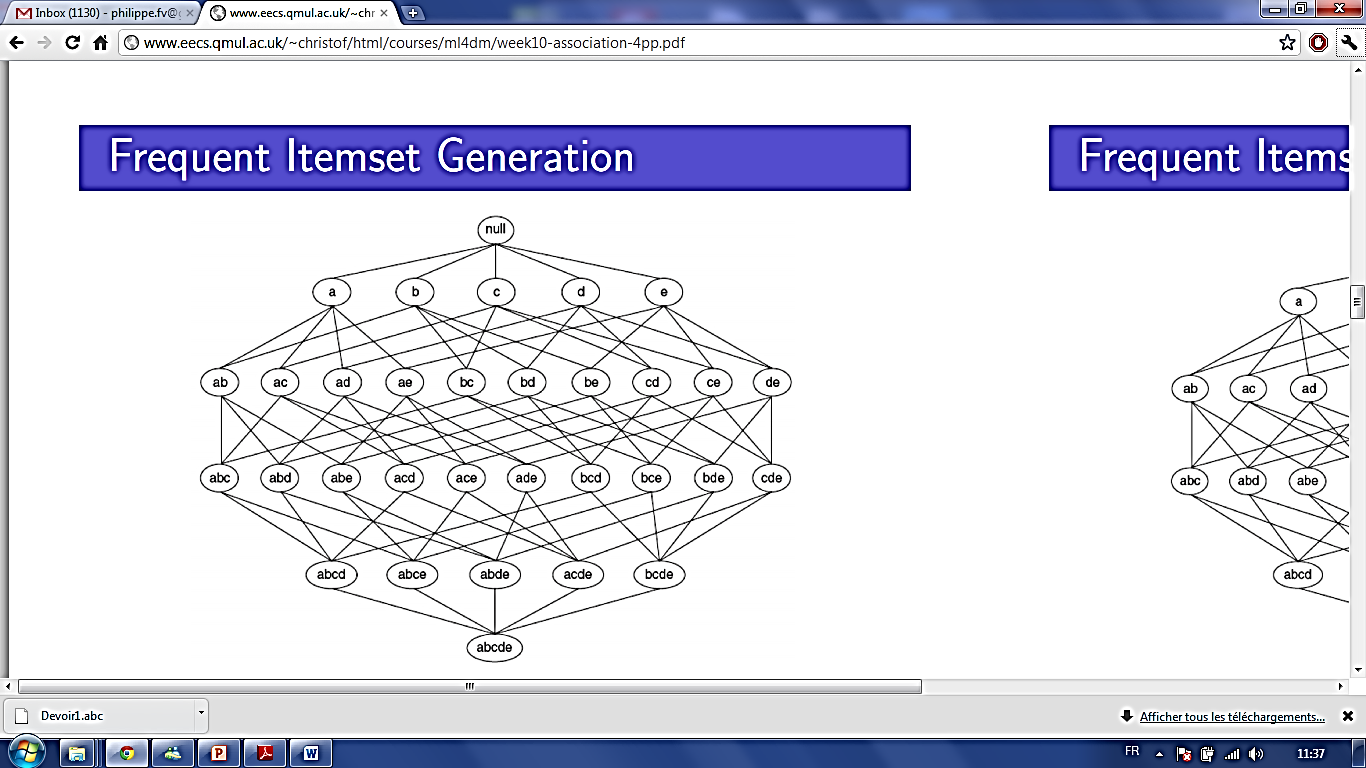 minsup =2
minsup =2
l
p
b
o
c
frequent itemsets
Support 1
lb
lo
lc
pb
lp
po
pc
bo
bc
oc
Support 1
pbc
poc
boc
lpb
lpo
lpc
lbo
lbc
loc
pbo
Minimal rare
itemsets
l = lemon
p = pasta
b = bread
0 = orange
c = cake
lpbo
lboc
lpbc
lpoc
pboc
16
lpboc
Minimal rare itemsets
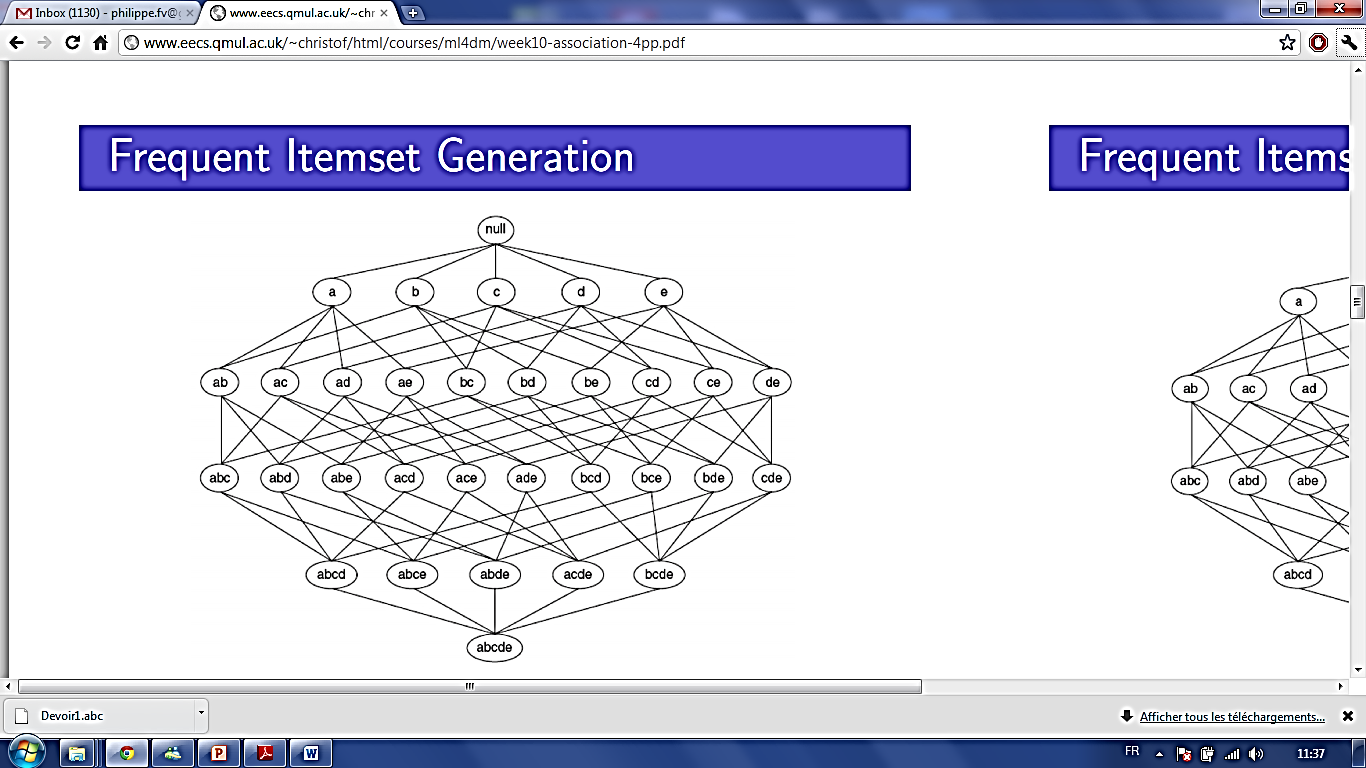 minsup =2
minsup =2
l
p
b
o
c
frequent itemsets
Support 1
lb
lo
lc
pb
lp
po
pc
bo
bc
oc
Support 1
pbc
poc
boc
lpb
lpo
lpc
lbo
lbc
loc
pbo
Minimal rare
itemsets
l = lemon
p = pasta
b = bread
0 = orange
c = cake
lpbo
lboc
lpbc
lpoc
pboc
Interesting, because not too many itemsets…
17
lpboc
How can we find the minimal rare itemsets?
It is not easy!
Generally, frequent itemset mining algorithms start from single items and combine them to find larger itemsets.
As itemsets become larger, the support can decrease.
Thus, to search for rare itemsets, we must « pass through » the frequent itemsets to reach the rare itemsets.  How?
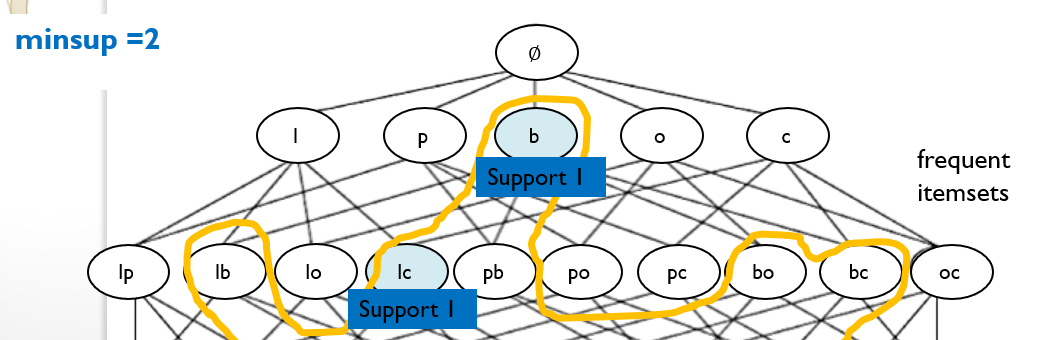 18
The AprioriRare algorithm (2007)
It is based on Apriori
As Apriori, the itemsets are generated by levels:
Itemsets of size 1 (one item)
Itemsets of size 2 (two items)
Itemsets of size 3 (three items)
…
Two differences:
If AprioriRare finds an itemset of size k that is infrequent, AprioriRare checks if its subsets are frequent. If yes, it is a minimal rare itemset.
AprioriRare do not use the infrequent itemsets to generate larger itemsets.
19
The AprioriRare algorithm
I will now explain how the AprioriRare algorithm works
Input:
minsup
a transactional database
Output:
all the minimal rare itemsets

			Consider minsup =2.
20
The AprioriRare algorithm
Step 1: Scan the database to calculate the support of all itemsets of size 1. 
e.g.   	{pasta}  	support = 4   	{lemon} 	support = 3
 	{bread}  	support = 1   	{orange} 	support = 3   	{cake} 	support = 2
21
The AprioriRare algorithm
Step 2: Check all infrequent itemsets. If all subsets are frequent, they are are minimal rare itemsets.

e.g.   	{pasta}  	support = 4   	{lemon} 	support = 3
	{bread}    support = 1   	{orange} 	support = 3   	{cake} 	support = 2
22
The AprioriRare algorithm
Step 2: Check all infrequent itemsets. If all subsets are frequent, they are are minimal rare itemsets.

e.g.   	{pasta}  	support = 4   	{lemon} 	support = 3
	{bread}    support = 1   	{orange} 	support = 3   	{cake} 	support = 2
Minimal Rare Itemset
23
The AprioriRare algorithm
Step 2: Keep frequent itemsets.

e.g.   	{pasta}  	support = 4   	{lemon} 	support = 3   	{orange} 	support = 3   	{cake} 	support = 2
24
The AprioriRare algorithm
Step 3: Generate candidates of size 2 by combining pairs of frequent itemsets of size 1.
Candidates of size 2
{pasta, lemon}  	
{pasta, orange} 
{pasta, cake}
{lemon, orange}
{lemon, cake}
{orange, cake}
Frequent items
{pasta}  	
{lemon} 	
{orange}
{cake}
25
The AprioriRare algorithm
Step 5: Scan the database to calculate the support of remaining candidate itemsets of size 2.
Candidates of size 2
{pasta, lemon}         support: 3 	
{pasta, orange} support: 3
{pasta, cake} support: 2
{lemon, orange} support:  2
{lemon, cake} support:  1
{orange, cake} support: 2
26
The AprioriRare algorithm
Step 6: For each infrequent itemset, check if all the subsets are frequent
Candidates of size 2
{pasta, lemon}         support: 3 	
{pasta, orange} support: 3
{pasta, cake} support: 2
{lemon, orange} support:  2
{lemon, cake} support:  1
{orange, cake} support: 2
27
The AprioriRare algorithm
Step 6: For each infrequent itemset, check if all the subsets are frequent
Candidates of size 2
{pasta, lemon}         support: 3 	
{pasta, orange} support: 3
{pasta, cake} support: 2
{lemon, orange} support:  2
{lemon, cake} support:  1
{orange, cake} support: 2
Minimal Rare Itemset
28
The AprioriRare algorithm
Step 6: Keep frequent itemsets of size 2
Frequent itemsets of size 2
{pasta, lemon}         support: 3 	
{pasta, orange} support: 3
{pasta, cake} support: 2
{lemon, orange} support:  2
{orange, cake} support: 2
29
The AprioriRare algorithm
Step 7: Generate candidates of size 3 by combining frequent pairs of itemsets of size 2.
Candidates of size 3
Frequent itemsets of size 2
{pasta, lemon, orange}  
{pasta, lemon, cake} 
{pasta, orange, cake}
{lemon, orange, cake}
{pasta, lemon}  	
{pasta, orange} 
{pasta, cake}
{lemon, orange}
{orange, cake}
30
The AprioriRare algorithm
Step 7: Scan the database to find the support of candidates
Candidates of size 3
Frequent itemsets of size 2
{pasta, lemon, orange}: 2 
{pasta, lemon, cake}:1
{pasta, orange, cake}:2
{lemon, orange, cake}:1
{pasta, lemon}  	
{pasta, orange} 
{pasta, cake}
{lemon, orange}
{orange, cake}
31
The AprioriRare algorithm
Step 8: For each infrequent itemset, check if all the subsets are frequent
Candidates of size 3
Frequent itemsets of size 2
{pasta, lemon, orange}:2  
{pasta, lemon, cake}:1 
{pasta, orange, cake}:2
{lemon, orange, cake}:1
{pasta, lemon}  	
{pasta, orange} 
{pasta, cake}
{lemon, orange}
{orange, cake}
32
The AprioriRare algorithm
Step 8: For each infrequent itemset, check if all the subsets are frequent
Candidates of size 3
Frequent itemsets of size 2
{pasta, lemon, orange}:2  
{pasta, lemon, cake}:1 
{pasta, orange, cake}:2
{lemon, orange, cake}:1
{pasta, lemon}  	
{pasta, orange} 
{pasta, cake}
{lemon, orange}
{orange, cake}
33
The AprioriRare algorithm
Step 8: For each infrequent itemset, check if all the subsets are frequent
Candidates of size 3
Frequent itemsets of size 2
{pasta, lemon, orange}  
{pasta, orange, cake}
{pasta, lemon}  	
{pasta, orange} 
{pasta, cake}
{lemon, orange}
{orange, cake}
34
The AprioriRare algorithm
Step 10: Keep the frequent itemsets (all)
frequent itemsets of size 3
{pasta, lemon, orange} support: 2 
{pasta, orange, cake} support: 2
35
The AprioriRare algorithm
Step 11: generate candidates of size 4 by combining pairs of frequent itemsets of size 3.
Candidates of size 4
Frequent itemsets of size 3
{pasta, lemon, orange} 
 
{pasta, orange, cake}
{pasta, lemon, orange, cake}
36
The AprioriRare algorithm
Step 12: Check to see if the subsets of each infrequent itemset are frequent. They are not.
Candidates of size 4
Frequent itemsets of size 3
{pasta, lemon, orange} 
 
{pasta, orange, cake}
{pasta, lemon, orange, cake}
37
The AprioriRare algorithm
Step 12: Since there is no more frequent itemsets, we cannot generate candidates of size 5 and the algorithm stops.
Candidates of size 4
{pasta, lemon, orange, cake}
Result 
38
Final result
The minimal rare itemsets:
	{bread}  			support = 1   	{lemon, cake} 			support = 1
39
Another definition: perfectly rare itemsets
Proposed for the AprioriInverse algorithm:Yun Sing Koh, Nathan Rountree: Finding Sporadic Rules Using Apriori-Inverse. PAKDD 2005: 97-106
40
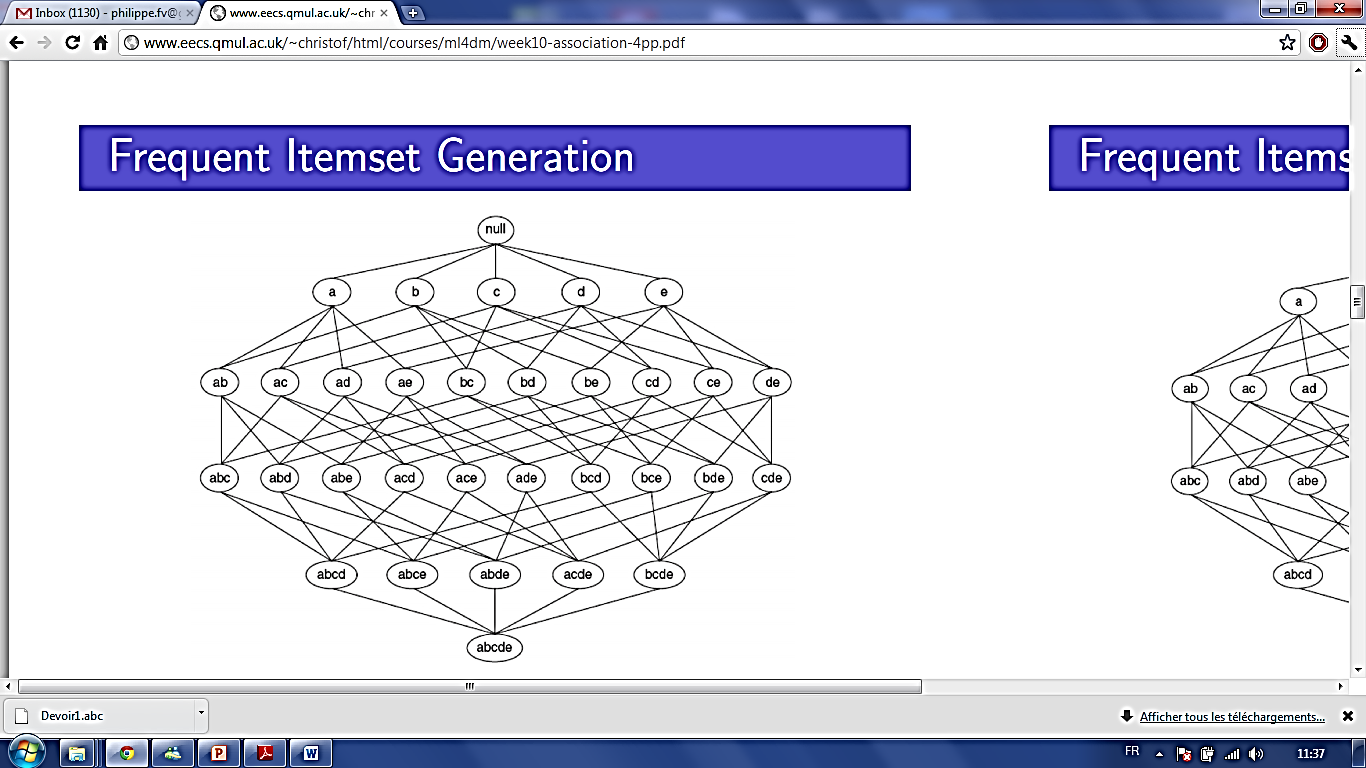 maxsup = 1.9
minsup = 1
l
l
p
b
o
c
frequent itemsets
Support 1
lb
lo
lc
pb
lp
po
pc
bo
bc
oc
pbc
poc
boc
lpb
lpo
lpc
lbo
lbc
loc
pbo
l = lemon
p = pasta
b = bread
0 = orange
c = cake
Perfectly rare
itemsets
lpbo
lboc
lpbc
lpoc
pboc
41
lpboc
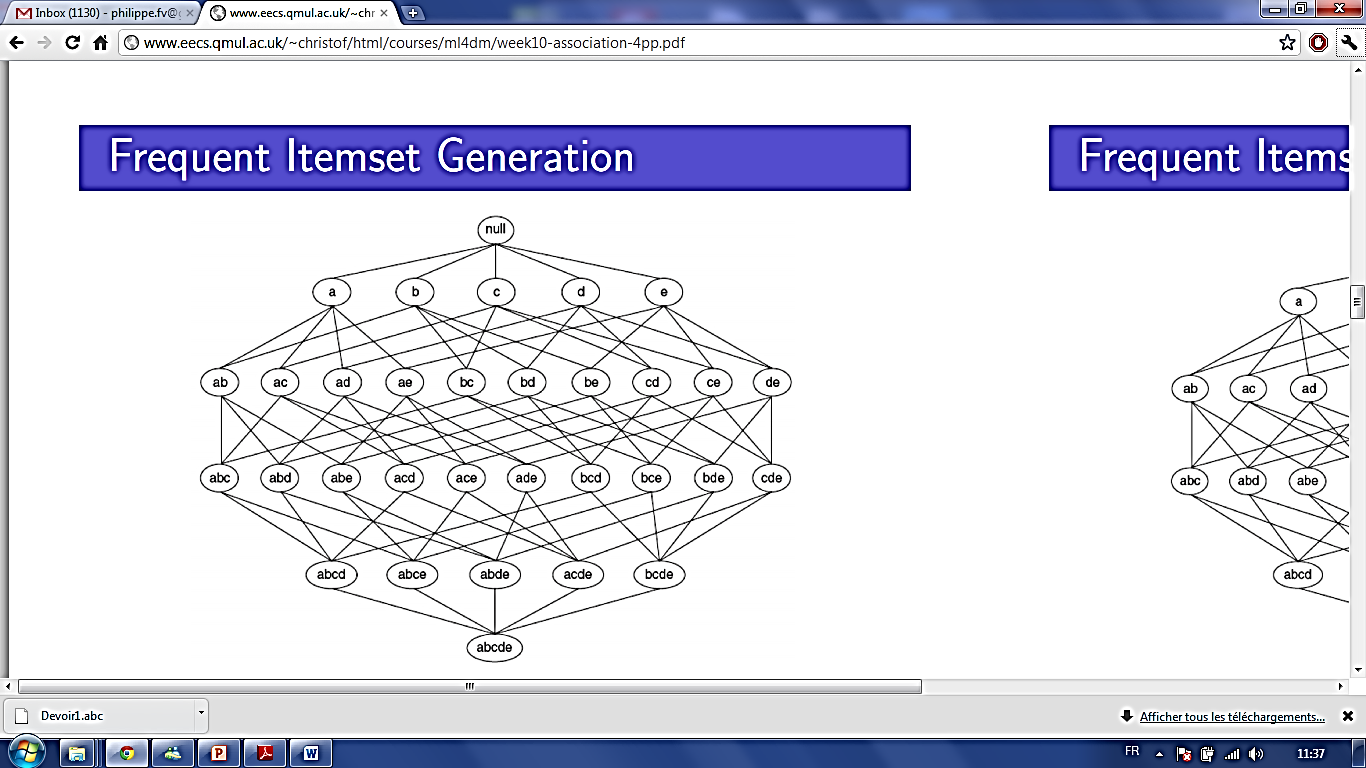 maxsup = 3.1
minsup = 1.1
l
l
p
b
o
c
frequent itemsets
lb
lo
lc
pb
lp
po
pc
bo
bc
oc
pbc
poc
boc
lpb
lpo
lpc
lbo
lbc
loc
pbo
l = lemon
p = pasta
b = bread
0 = orange
c = cake
Perfectly rare
itemsets
lpbo
lboc
lpbc
lpoc
pboc
42
lpboc
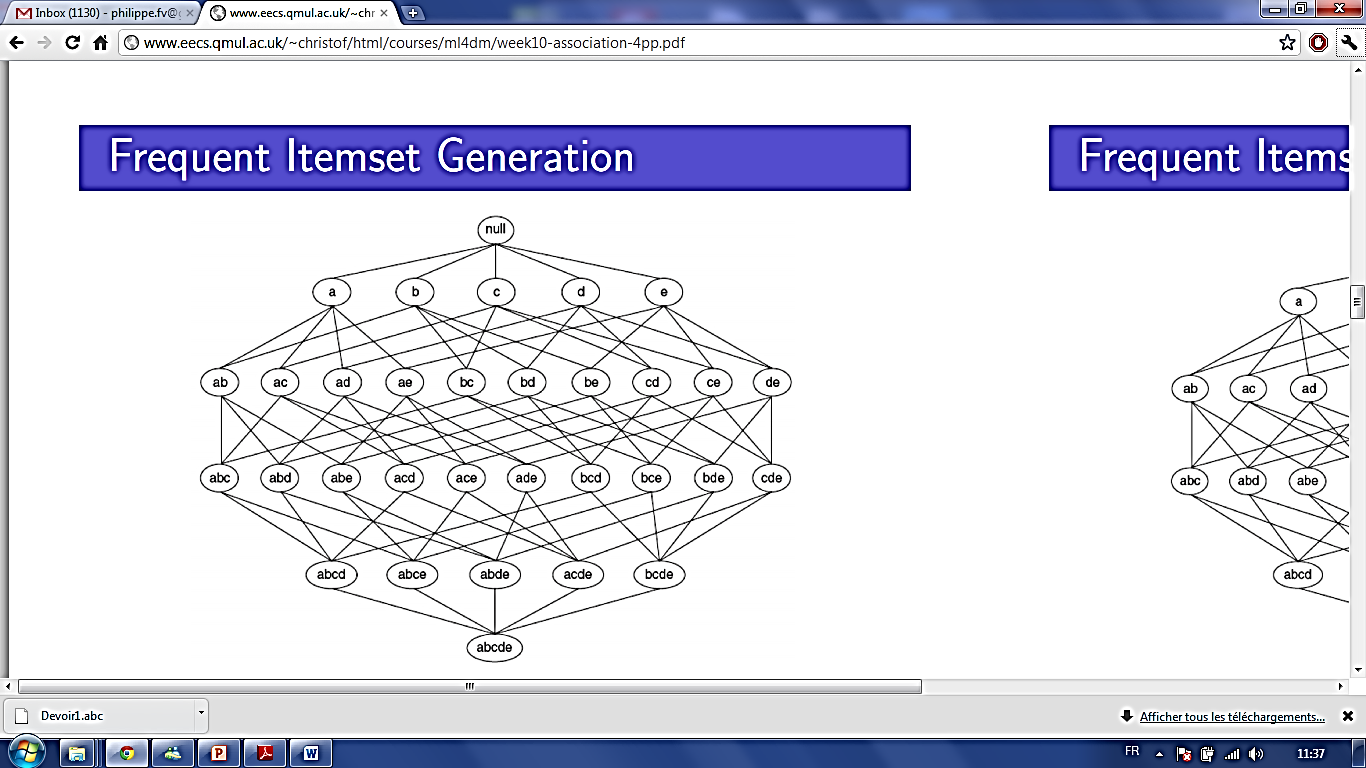 maxsup = 3.1
minsup = 1.1
l
l
p
b
o
c
frequent itemsets
Support 2
Support 3
Support 3
Support 4
lb
lo
lc
pb
lp
po
pc
bo
bc
oc
Support 2
Support 2
pbc
poc
boc
lpb
lpo
lpc
lbo
lbc
loc
pbo
l = lemon
p = pasta
b = bread
0 = orange
c = cake
Perfectly rare
itemsets
lpbo
lboc
lpbc
lpoc
pboc
43
lpboc
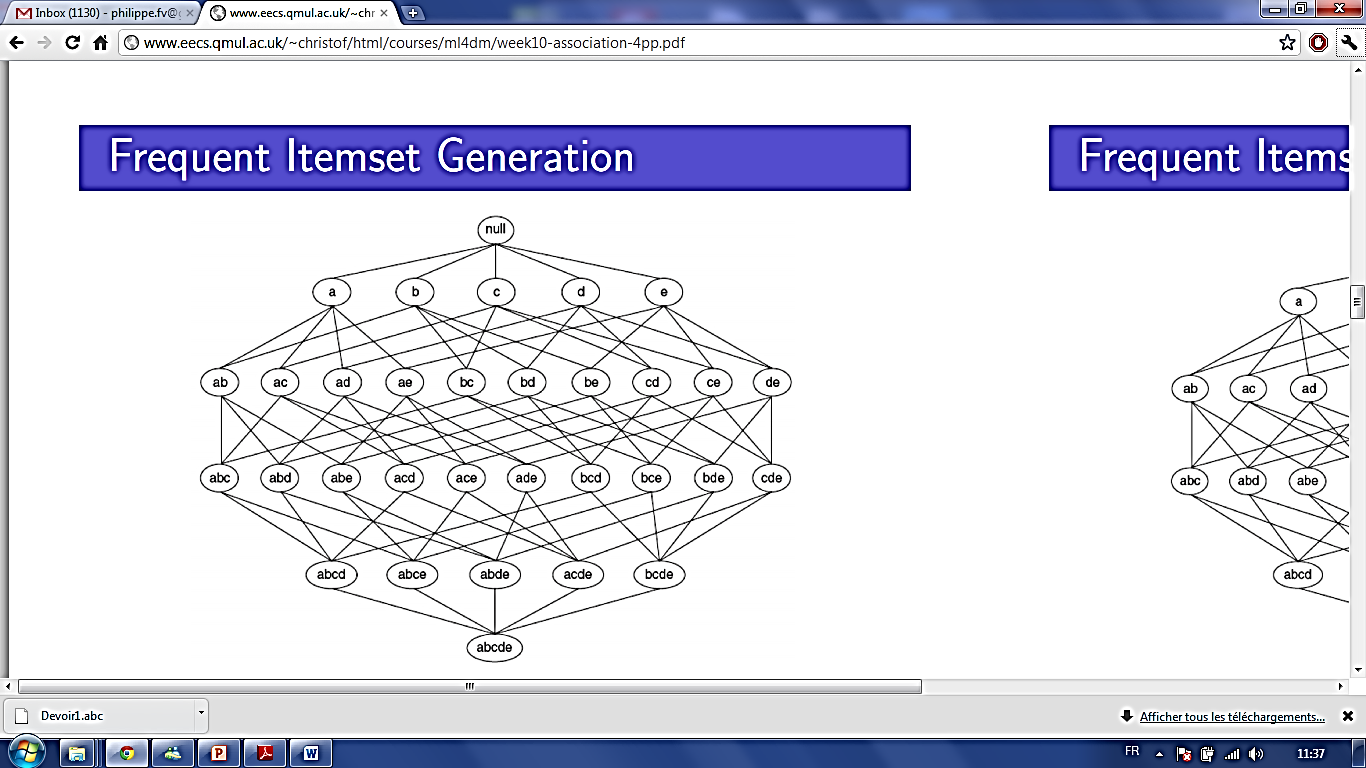 maxsup = 2
minsup = 1
l
l
p
b
o
c
frequent itemsets
lb
lo
lc
pb
lp
po
pc
bo
bc
oc
pbc
poc
boc
lpb
lpo
lpc
lbo
lbc
loc
pbo
l = lemon
p = pasta
b = bread
0 = orange
c = cake
Perfectly rare
itemsets
lpbo
lboc
lpbc
lpoc
pboc
44
lpboc
How to find perfectly rare itemsets?
45
Conclusion
This video has presented:
The problem of rare itemset mining
Three definitions of rare itemsets:
Infrequent itemsets
Minimal rare itemsets
Perfectly rare itemsets
Two algorithms:
AprioriRare
AprioriInverse
To find rare itemsets that are more interesting, we can also combine the concept of rare itemsets with that of correlated itemset (e.g. the CORI algorithm).
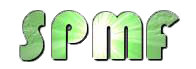 46